Réunion de présentation du niveau Cinquième.
Lundi 26 septembre 2016
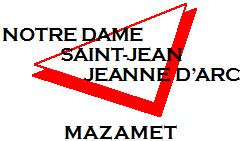 Fonctionnement du niveau 5°
Professeurs principaux: Mme Iribarren (5°A), Mme Cabrol (5°B),
 M. Galonnier (5°C).
Educateur de niveau : M. Depouilly aidé de Mmes Bataillou et Cals.
Animatrice de niveau : Mme Iribarren.
Directrice adjointe au collège : Mme Baute-Moncayo.
Comme en 6°, les élèves ont un permis à points qui correspond à une charte de comportement, elle-même en accord avec notre règlement intérieur.
La communication avec la famille se fait à l’aide du carnet de liaison, et il est tout à fait possible, si nécessaire, de prendre ainsi rendez-vous avec un professeur. Si vous l’avez choisi, les circulaires seront envoyées par mail.
Le niveau 5° se compose de 3 classes 5°A, B, C.

Le dispositif perfectionnement permet pour les cours de Mathématiques, Français, Histoire/Géographie et Anglais de regrouper certains élèves de 5° B et C en plus petit effectif (14) pour répondre au mieux aux difficultés et besoins de chacun.

Plusieurs nouveautés pour les élèves de 5°: des séances de 55 ou 50 minutes le matin, le contrôle hebdomadaire du lundi matin 10h avec un planning établi à l’avance, les EPI et l’AP, la mise en place de la réforme.
La Réforme: parlons-en…
Elle est applicable dès cette rentrée pour les classes de 5°,4° et 3° qui constituent le cycle 4.
Elle met en œuvre de nouveaux programmes d’où l’adoption de nouveaux manuels scolaires, de nouvelles œuvres notamment en Français.  
En fin de cycle, c’est-à-dire en fin de 3°, les élèves devront avoir validé un ensemble de compétences pour obtenir le brevet ( mise en place d’un livret scolaire semblable à celui existant dans le primaire).
Ces compétences constituent un socle commun composé de 5 grands domaines: Des langages pour penser et communiquer, des méthodes et outils pour apprendre, la formation de la personne et du citoyen, les systèmes naturels et techniques, les représentations du monde et de l’activité humaine.
Un exemple de compétence en Français: s’exprimer de façon maîtrisée face à un auditoire peut relever du domaine 1 du socle cité ci-dessus.
Tous ces sigles, ça veut dire quoi???
EPI: enseignement pratique interdisciplinaire. Plusieurs matières collaborent à la réalisation d’un  projet commun dans le but de réaliser une production finale. Deux EPI cette année:

EPI 1: « Tous les chemins mènent au latin ». Premier trimestre en Français, Latin et Histoire. Productions: un glossaire reprenant les expressions latines utilisées de nos jours et le carnet de voyage d’un personnage livrant ses impressions lors de ses visites des grandes villes bordant la Méditerranée.

EPI 2: « Au fil de l’Arnette ». Troisième trimestre. SVT, Chimie, Français, Géographie. Productions: reportages radio sur les risques d’inondation. Expériences sur la qualité de l’eau. Grand poster retraçant l’ensemble des recherches et découvertes des élèves concernant les inondations de 1999 et les risques.

-
AP: accompagnement personnalisé. 
Chaque semaine, le jeudi est planifiée une heure d’AP dans l’emploi du temps. Français et Mathématiques sont en alternance.
Selon un planning établi, les autres matières font une heure d’AP à tour de rôle chaque semaine.
Soit, au total, deux heures d’AP par semaine.
Que fait-on en AP? Possibilité de reprendre des notions non comprises, de refaire des exercices, de perfectionner ses méthodes de travail, de préparer certains devoirs, pour certains d’approfondir, l’essentiel étant de partir des besoins des élèves.
Les parcours:
Le parcours avenir: il concerne l’orientation et la découverte du monde professionnel.
Le parcours citoyen: alimenté par les cours d’Education morale et civique, il met en avant les initiatives citoyennes des élèves au sein de la communauté.
Le parcours artistique et culturel: qui recense les découvertes en matière artistique et culturelle des élèves: littérature, musique, peinture, théâtre, cinéma.
Le parcours santé.
Et les notes alors…
Elles continuent bien évidemment d’exister, apparaîtront également sur le bulletin les compétences évaluées et des éléments relatifs aux EPI, à l’AP et aux parcours.
Les notes sont accessibles sur Scolinfo.
Les projets du niveau 5°
Participation à la dictée d’ELA le 10 octobre et à la course le 18 octobre.
Conférence de Génération Numérique sur les risques d’internet. (Date à définir)
Sortie SVT pour découvrir sur le terrain les notions vues en cours. (Fin d’année).
Conférence en lien avec l’EPI ou pièce de théâtre.
Voyage scolaire La Rochelle et le Puy du Fou les 22, 23 et 24 mai 2017.
Quelques dates …
Après le 12 octobre, réception du bulletin mi-période.
Mardi 6 décembre à partir de 15h30: réunion parents-professeurs.
Samedi 21 Janvier : loto à 20h45 au Palais des Congrès.
Samedi 25 et dimanche 26 mars: kermesse.
Dimanche 21 mai: Profession de Foi.
Si vous souhaitez prendre un rendez-vous avec l’un des professeurs avant la rencontre parents-professeurs merci d’utiliser le carnet de liaison de votre enfant.

Merci pour votre attention.
Bonne soirée et bonne année scolaire.